Opdracht 5WikiWijs
Fons van de Loo
1699559
Statistiek en ICT
Wat is WikiWijs?
Voorbeeld
Sterke en zwakke punten
Leerlingen
Samengevat
Inhoud
Initiatief van Kennisnet
Openbaar en onafhankelijk

Lesmateriaal
Maken en zoeken
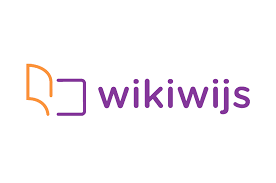 Wat is WikiWijs?
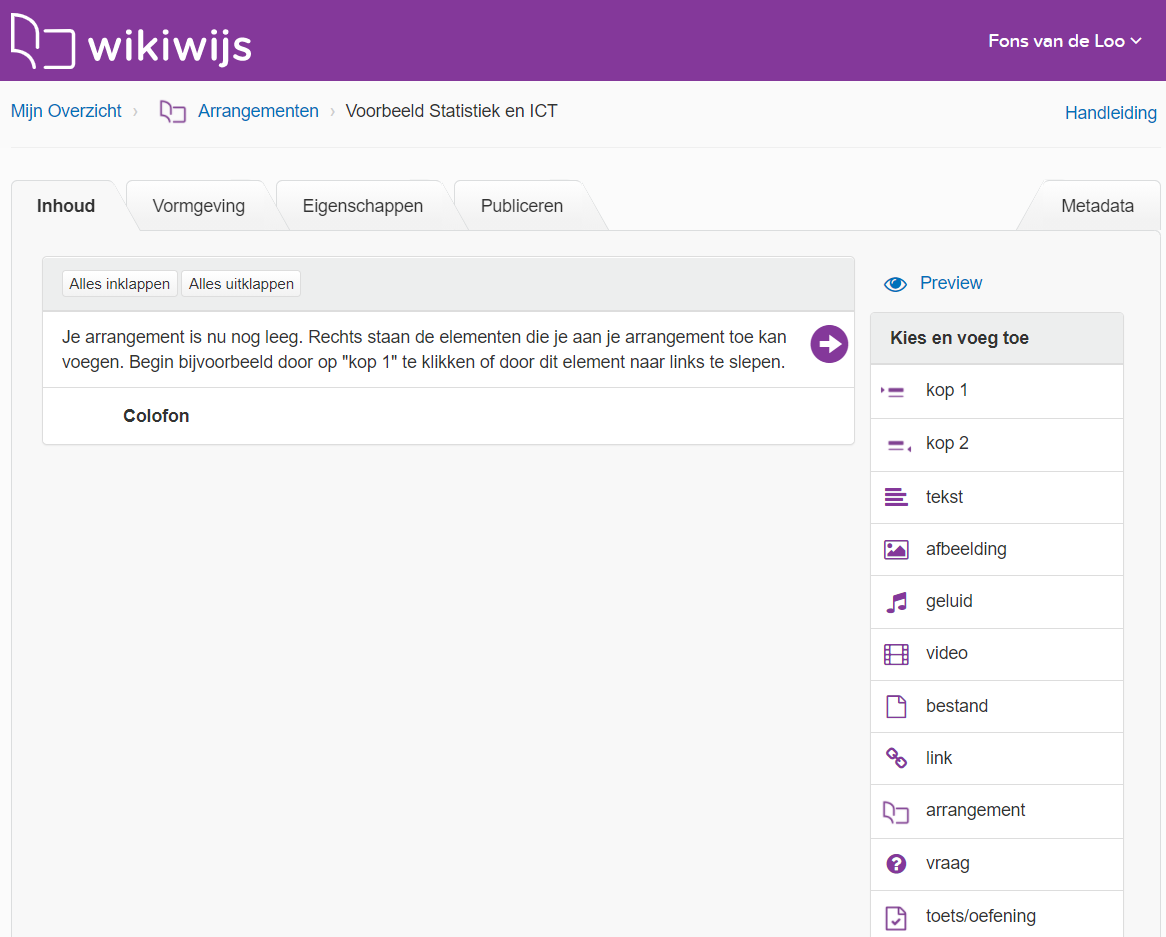 Wat is WikiWijs?
WikiWijs:

https://maken.wikiwijs.nl/171932/Voorbeeld_Statistiek_en_ICT
Voorbeeld
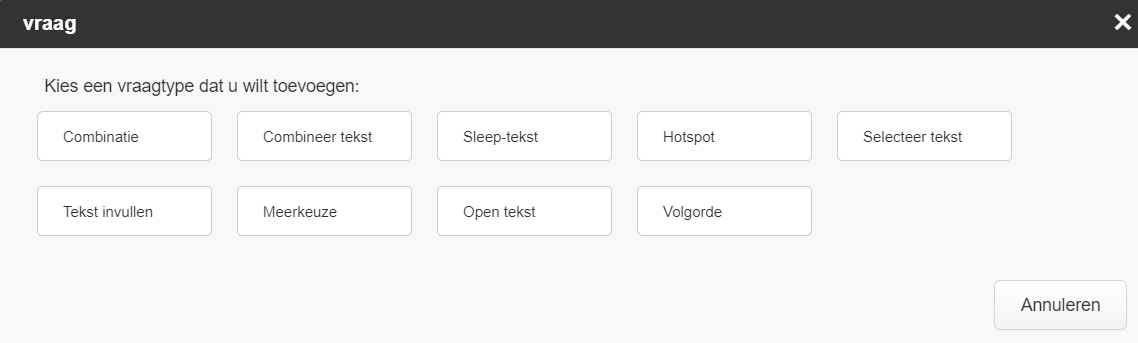 Sterke en zwakke punten
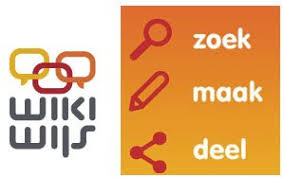 Vaker gebruikt voor biologie:
Lesmateriaal

Flipping-the-classroom
Differentiatie
Gevarieerd
Inzetbaar als opdrachten
Leerlingen
Veel mogelijk
Creativiteit


Vragen of opmerkingen?
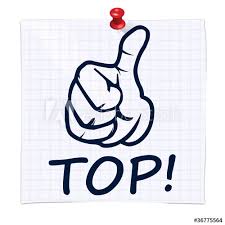 Samengevat